CHÀO MỪNG THẦY CÔ VÀ CÁC EM HỌC SINH ĐẾN VỚI BÀI HỌC HÔM NAY!
MÔN: TOÁN
PHÂN MÔN: ĐẠI SỐ
LỚP: 9B
GIÁO VIÊN: ĐỖ THỊ BÍCH
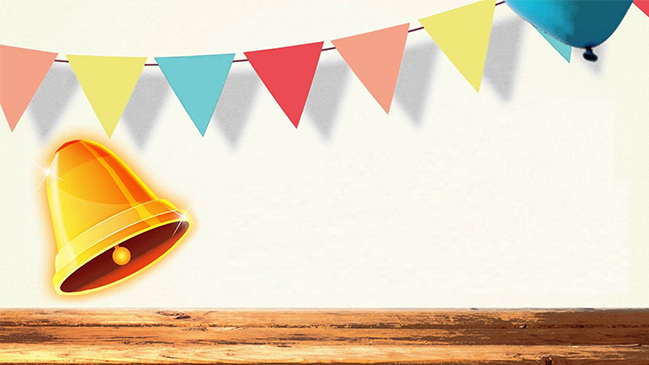 RUNG
CHUÔNG VÀNG
Thể lệ
Mỗi nhóm là một đội chơi. Cô giáo sẽ lần lượt đưa ra các câu hỏi. Mỗi đội chơi sẽ suy nghĩ và ghi câu trả lời vào giấy. Nếu trả lời đúng thì được tiếp tục trả lời câu tiếp theo. Nếu sai bị loại. Đội chơi còn lại cuối cùng là đội chiến thắng, rung được chuông và nhận được 1 phần quà của cô giáo.
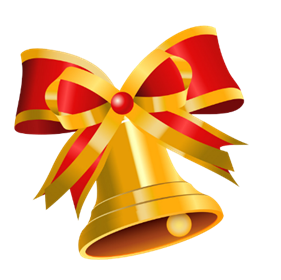 CÂU HỎI 1
6
1
2
3
4
5
7
8
9
10
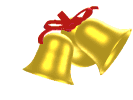 BẮT ĐẦU
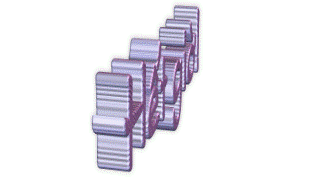 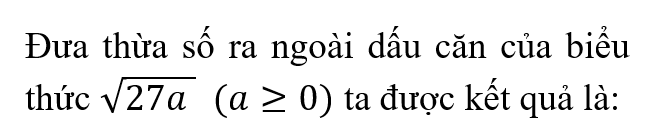 Đáp án:
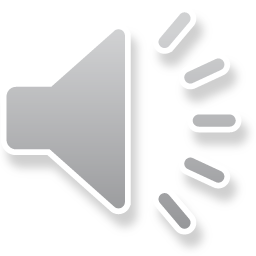 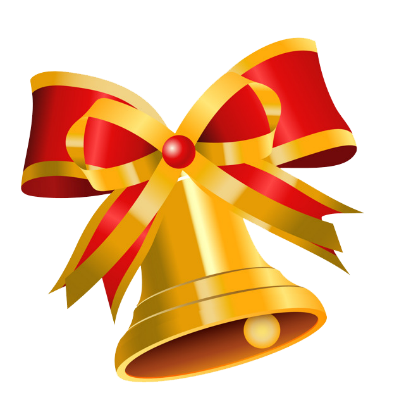 6
1
2
3
4
5
7
8
9
10
CÂU HỎI 2
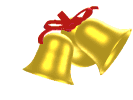 BẮT ĐẦU
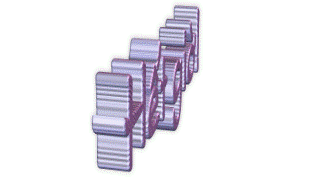 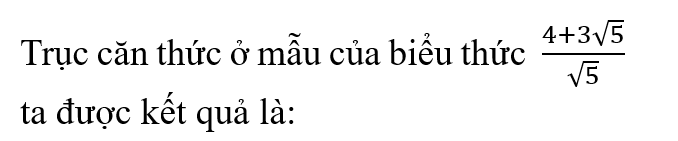 Đáp án:
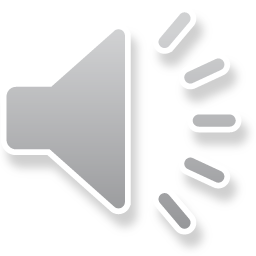 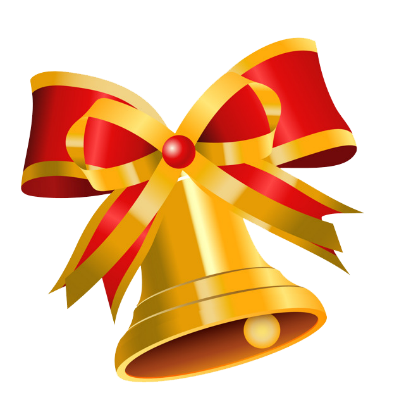 6
1
2
3
4
5
7
8
9
10
CÂU HỎI 3
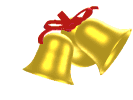 BẮT ĐẦU
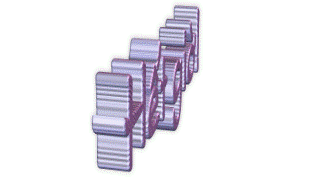 Đáp án:
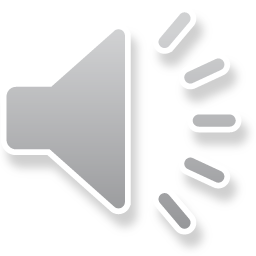 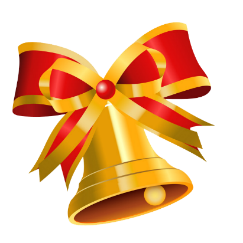 CÂU HỎI 4
6
1
2
3
4
5
7
8
9
10
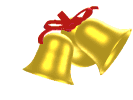 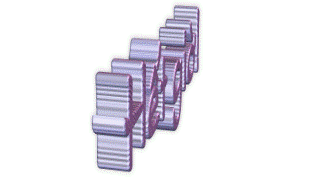 BẮT ĐẦU
Điền vào dấu … trong câu sau:
“Căn bậc hai của số thực không âm a là số thực x sao cho………..”
Đáp án:
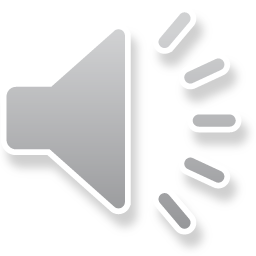 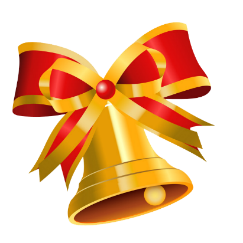 CÂU HỎI 5
6
1
2
3
4
5
7
8
9
10
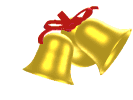 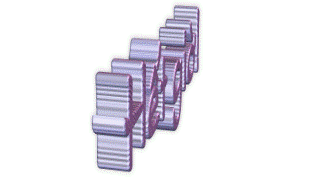 BẮT ĐẦU
Đáp án:
Căn thức bậc hai
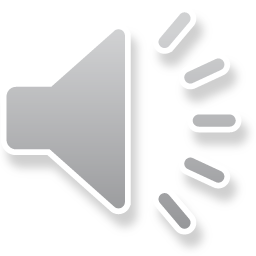 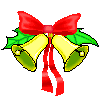 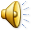 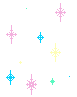 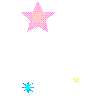 Binh ...Boong...
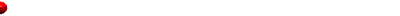 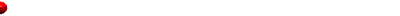 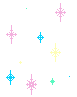 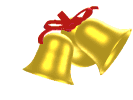 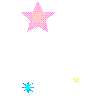 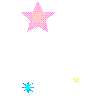 Cái bình cổ trong viện bảo tàng 
có đính hạt ngọc ở cổ bình.
Căp từ “cổ” trong câu thuộc cặp từ gì?
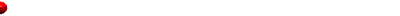 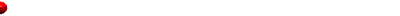 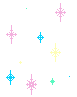 Chúc mừng chiến thắng!
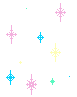 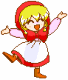 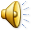 CHƯƠNG III. CĂN BẬC HAI VÀ CĂN BẬC BA
TIẾT 37. BÀI 10: 
CĂN BẬC BA VÀ CĂN THỨC BẬC BA
NỘI DUNG BÀI HỌC
1. CĂN BẬC BA
2. CĂN THỨC BẬC BA
1. CĂN BẬC BA
* Căn bậc ba của một số thựcHoạt động: Kí hiệu V là thể tích của hình lập phương với cạnh x. Hãy thay dấu “?” trong bảng sau bằng các giá trị thích hợp?
Kí hiệu V là thể tích của hình lập phương với cạnh x. Hãy thay dấu “?” trong bảng sau bằng các giá trị thích hợp?
3
4
TỔNG QUÁT
Căn bậc ba của số thực a là số thực x thỏa mãn x3 = a
Cách tính căn bậc ba của một số bằng máy tính cầm tay
2
5
=
SHIFT
3
.
4
5
=
SHIFT
2. CĂN THỨC BẬC BA
Nhận biết căn thức bậc ba
HOẠT ĐỘNG NHÓM
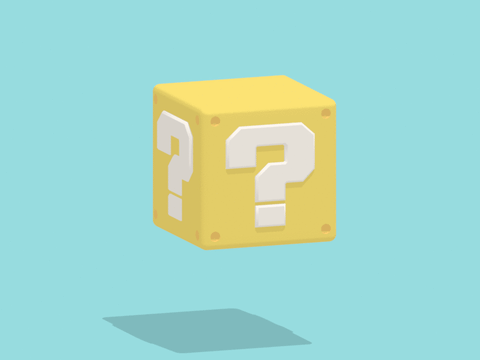 Nhóm 2+4
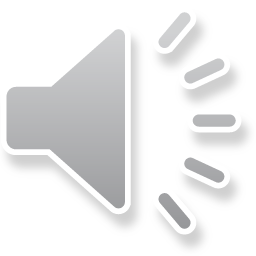 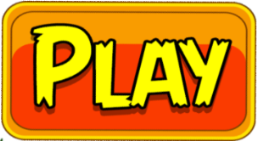 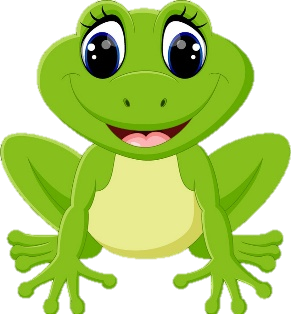 THỂ LỆ TRÒ CHƠI
Những chú ếch con dễ thương này sẽ mang đến cho các em những câu hỏi và những món quà. Các em lựa chọn chú ếch và trả lời câu hỏi tương ứng. Trả lời đúng sẽ được quà. Đặc biệt, có 2 chú ếch may mắn, nếu các em chọn được các chú ếch đó thì sẽ được quà mà không phải trả lời câu hỏi. Chúc các em may mắn!
KẾT THÚC
A
F
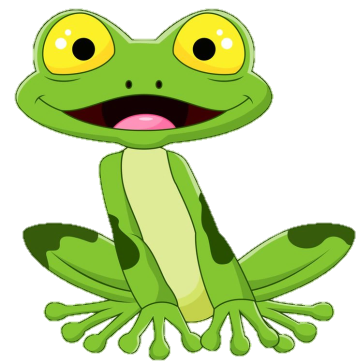 C
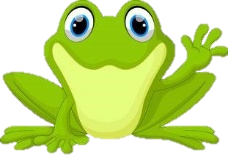 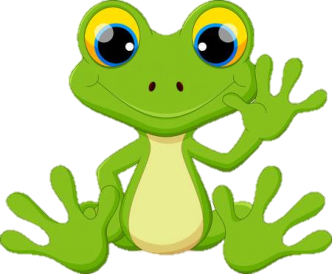 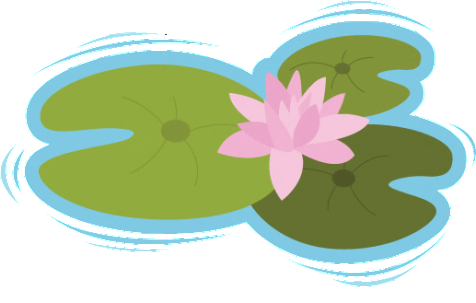 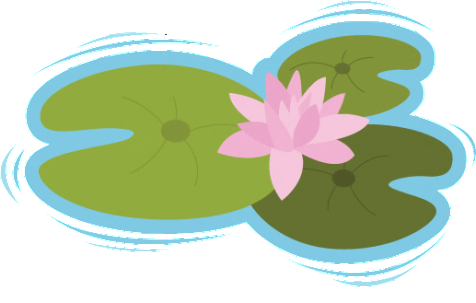 E
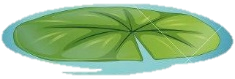 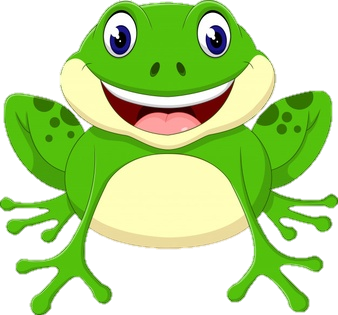 B
D
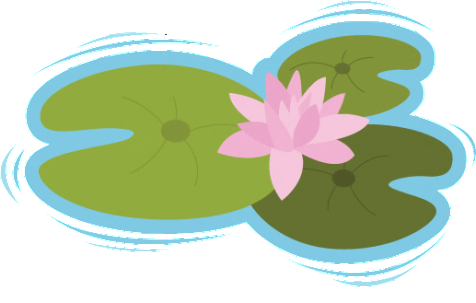 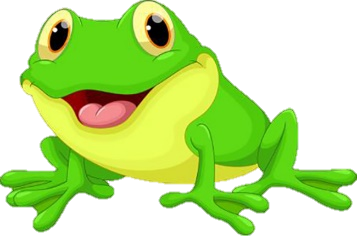 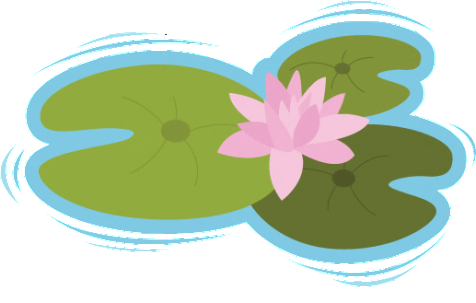 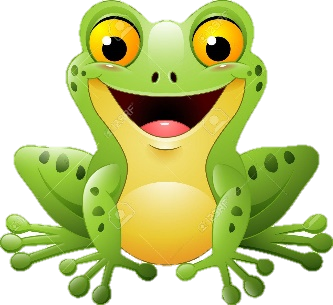 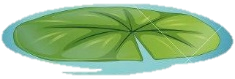 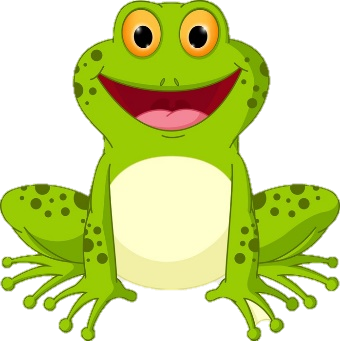 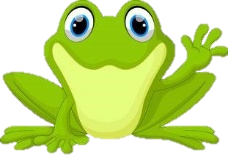 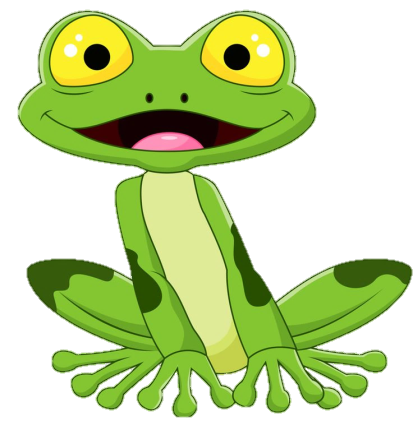 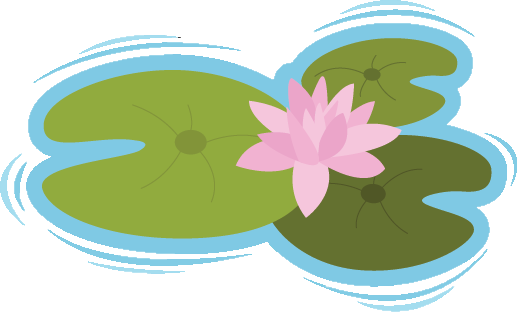 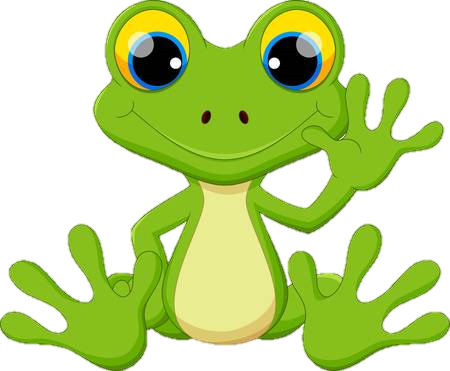 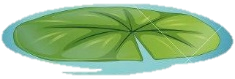 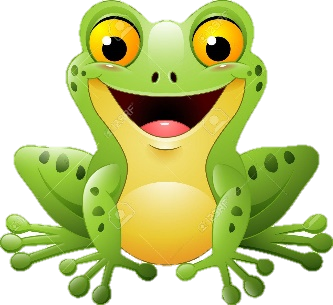 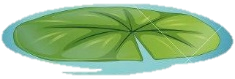 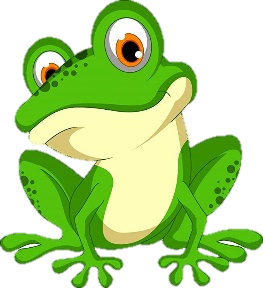 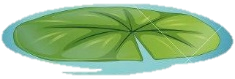 KẾT THÚC
HƯỚNG DẪN VỀ NHÀ
 Học định nghĩa căn bậc ba và căn thức bậc ba.
 Làm BT 3.23 đến 3.27.
 Chuẩn bị bài “Luyện tập chung”
CẢM ƠN CÁC THẦY CÔ VÀ CÁC EM HỌC SINH!